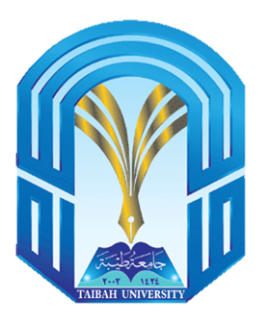 المرفوعات
المملكة العربية السعودية
وزارة التعليم العالي
جامعة طيبة
عمادة الخدمات التعليمية
السنة التحضيرية


مادة مهارات اللغة العربية
المبتدأ
اسمٌ مرفوع تبدأُ به الجملة الاسمية ، مجرد من العوامل اللفظية مخبراً عنه .
اعراب المبتدأ
يرفع
الضمة
الضمة المقدرة
الواو
الألف
المفرد (الله ربنا )
جمع التكسير (الطلابُ مجتهدون)
جمع المؤنث السالم (الطالباتُ مجتهدات)
جمع المذكر السالم
(المسلمون متحابون )
المثنى
(الزهرتان بيضاوان)
الدنيا حلوة خضرة

لساني رطب
الخبر
هو ما يتمُّ به معنى الجملة مع المبتدأ ، ويقع اسمًا مرفوعًا بعلامات الرفع المذكورة
أنواع الخبر
شبه جملة
جملة فعلية
جملة اسمية
مفرد
مثل قوله تعالى (الله يبسط الرزق لمن يشاء)  

محمد يكتب واجبه
1- ظرف مثل:
أمامك يوم طويل 
الامتحان غداً

2- جار ومجرور
مثل قوله تعالى (لنا أعمالنا )

في المسجد مصلون
الشجرة أوراقها كثيرة
مثل قوله تعالى (الله الصمد )

محمد مجتهدٌ
اسم كان وأخواتها :  ( أفعال ناقصة ) 
الجملة الإسمية المكوَّنة من المبتدأ والخبر تكون دائمًا مرفوعةً ، فإذا دخل عليها ناسخٌ نسخ ما كانت عليه الجملة في إعرابها .
عملها
فإذا دخلت كان 
أو إحدى أخواتها على الجملة الإسمية
أبقت المبتدأ على ما هو عليه من حالة الرفع ويُسمَّي اسمها ، وتنصب الخبر ، ويُسمَّى خبرها .

     الجوُ جميلٌ  (مبتدأ وخبر)
كان الجوُ جميلاً (اسم كان وخبرها)
أخوات كان
أنواع خبر كان
ينطبق علي خبر كان ما ينطبق على الخبر في الجملة الإسمية من حيث مجيئه : مفرداً ، وجملةً اسميةً ، أو فعليةً ، أو شبهَ جملةٍ ظرفية ، أو جار ومجرور .
مثل : 
كانَ الجوُّ صحوًا
كانَ الجوُّ هواؤُهُ عليلٌ
كانَ الجوُّ يميلُ للبرودةِ
كانَ الجوُّ فوقَ الوصفِ
كانَ الجوُّ في اعتدالٍ
كان وأخواتها من حيث التصرف والجمود
يأتي منه الماضي والمضارع والأمر وهي كل الأفعال الناسخة ما عدا ( ليس ) : كانَ يكونُ كنْ – أصبحَ يصبحُ أصبحْ – أمسى يُمسي أمسِ ..الخ
عملها : تعمل نفس عمل كان ترفع المبتدأ وتنصب الخبر
متصرف
جامد
لا يأتي منه لا مضارع ولا امر وهو الفعل ( ليس ) : يلزم صورة الماضي فقط
في آخر الزمان يصبح الرجل مؤمناً ، ويمسي كافراً
 
كن حذراً
خبر إن  وأخواتها : ( حروف ناسخة )
 دخول إنَّ وأخواتها على الجملة الإسمية مخالف لدخول كان وأخواتها ، فهما في اتجاهٍ معاكس ، فإذا كانت "كان وأخواتها" ترفع المبتدأ وتنصب الخبر ، فإنَّ "إنَّ وأخواتها" تنصب المبتدأ ويُسمّى اسمها ـ وترفع الخبرَ ويُسَمَّى خبرها . 
مثال : [ محمدٌ مجتهدٌ -> إنّ محمداً مجتهدٌ ]
أخوات إن
خبر إن وأخواتها قد يكون مفرداً وقد يكون جملة أو شبه جملة 
  ليت لي صديقاً لا يتغير  /  كأن على رؤوس الخاشعين الطيَر
الفاعل
اسمٌ مرفوعٌ قدم عليه فعل أو أسند إليه على جهة قيامه به أو وقوعه منه .
اعراب الفاعل
يرفع
الألف
الواو
الضمة
جمع المذكر السالم
(صلى المسلمون)
المثنى
(سافر الرجلان)
المفرد (جاء محمدٌ)
جمع التكسير (ذهب الطلابُ)
جمع المؤنث السالم (خرجت الطالباتُ)
تذكير الفعل وتأنيثه :
يجب تأنيث الفعل مع الفاعل في هذه الحالات :
الفاعل مؤنث حقيقي لم يفصل بينه وبين فعله بفاصل
الفاعل ضمير مستتريعود على مؤنث حقيقي أو مجازي
قال تعالى :( قال يامريم أنى لك هذا قالت هو من عند الله )

قال تعالى : ( إذا السماء انفطرت )
قال تعالى : ( إذ قالت امرأة عمران رب إني نذرت لك مافي بطني محررا)
الفاعل ضمير مستتر يعود على جمع تكسير لمذكر غير عاقل
(وإذا الكواكب انتثرت )
تذكير الفعل وتأنيثه :
يجب تذكير الفعل مع الفاعل في هذه الحالات :
الفاعل مذكر حقيقي مفرد أو مثنى أو جمع مذكر سالم
الفاعل مؤنث حقيقي أو مجازي فصل بينه وبين الفعل بإلا
ما حضر إلا خديجة
 
ما سقط إلا شجرة
قال تعالى : (قال نوح رب لا تذر على الأرض من الكافرين ديارا) 

( قد أفلح المؤمنون )
تذكير الفعل وتأنيثه :
يجوز التأنيث والتذكير  في الحالات التالية :
الفاعل اسم ظاهر مؤنث مجازي التأنيث
إذا كان الفاعل اسم جنس جمعي
الفاعل جمع تكسير
(قالت الأعراب )
قال الأعراب 
أورق الشجر
أورقت الشجر
جاء الرجال / جاءت الرجال
قال تعالى : 
( وأشرقت الأرض بنور ربها )
إذا كان الفاعل اسم جمع
(وقال نسوة في المدينة)
قالت النسوة
نائب الفاعل
هو مفعول به حذف فاعله فأقيم مقامه وغيرت له صيغة الفعل .
في الغالب إذا غاب الفاعل لعلة بناء الفعل للمجهول ، ينوب عنه المفعول به ، ومثال ذلك:
ـ كَسَرَ الولدُ الزُّجاجً . في البناء للمجهول ، نقول : كُسِرَ الزُّجاجُ
ـ درسَ الطالبُ الدرس .في البناء للمجهول ، نقول : دُرِسَ الدَّرسُ

فالزجاجُ والدرسُ كانا مفعولين به نابا عن الفاعلين : الولدُ والطالبُ بعد أنْ بُنيَ الفعلُ للمجهول
نائب الفاعل
كيف يبنى الفعل الماضي للمجهول :
الفعل الماضي
يضم أوله ويكسر ما قبل آخره ( أُصلِح الخطأ )
يكسر أوله ويقلب حرف العلة ياء ( صام صيم )
الفعل الماضي معتل الوسط
الفعل الماضي الخماسي أو السداسي مبدوء بهمزة وصل
يضم أوله وثالثه ويكسر ما قبل آخره ( اُجـتُـمـِع)
الفعل الماضي مبدوءاً بتاء زائدة
يضم أوله وثانيه ويكسر ما قبل آخره (تٌعُـلِم)
نائب الفاعل
إذا كان الفعل المبني للمجهول مضارع :
الفعل المضارع
يضم أوله ويفتح ما قبل آخره
(يُعرَف المجرمون بسيماهم فيُؤخَذ بالنواصي والأقدام)
حكم تأنيث الفعل مع نائب الفاعل كحكم تأنيث الفعل مع الفاعل فيجب التأنيث حيث يجب ويجوز حيث يجوز
وإذا الجبال سيرت
غلبت الروم
وجمع الشمس والقمر
الفعل المضارع المجرد من الناصب والجازم
يكون مرفوعاً دائما
(والله يعلم وأنتم لا تعلمون )
(يعتذرون إليكم إذا رجعتم  )
(فيقسمان بالله لشهادتنا أحق )